)
)
)
)
Brought to you by 
The Asombro Institute
)
)
Sponge Salamanders
)
)
)
)
Using Science to Protect the Sacramento Mountain Salamander
)
)
2025
)
)
)
)
)
)
© Asombro Institute for Science Education
The Sacramento Mountain Salamander
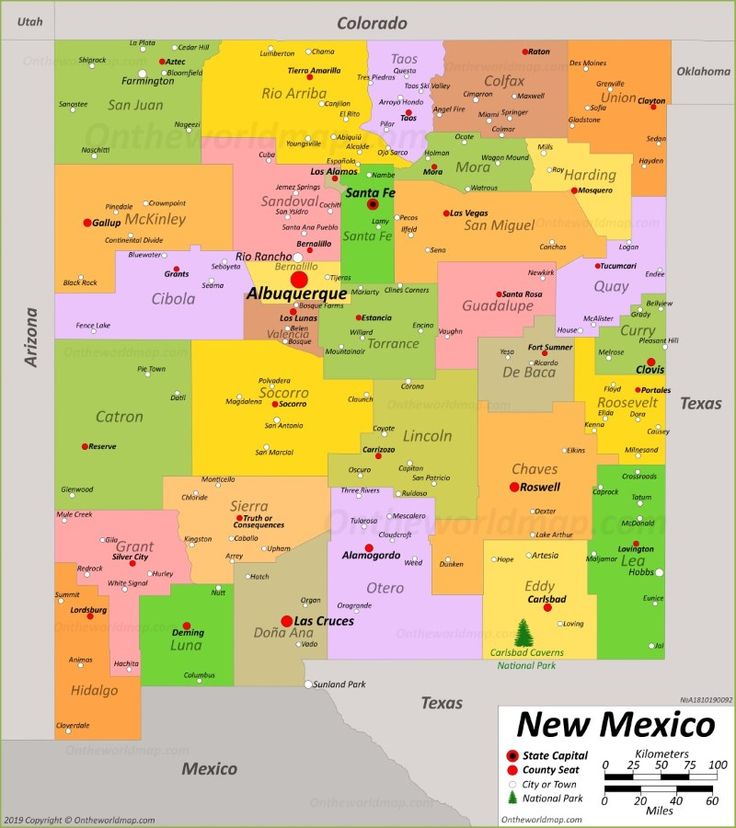 I’m a small amphibian - only about 2-3 inches long. 

The only place I’m found is in the Sacramento Mountains of New Mexico.
I live where it’s moist: under fallen tree logs and in leaf litter.

I eat beetles, ants, flies, worms, and other bugs.
2025
Typical Habitat
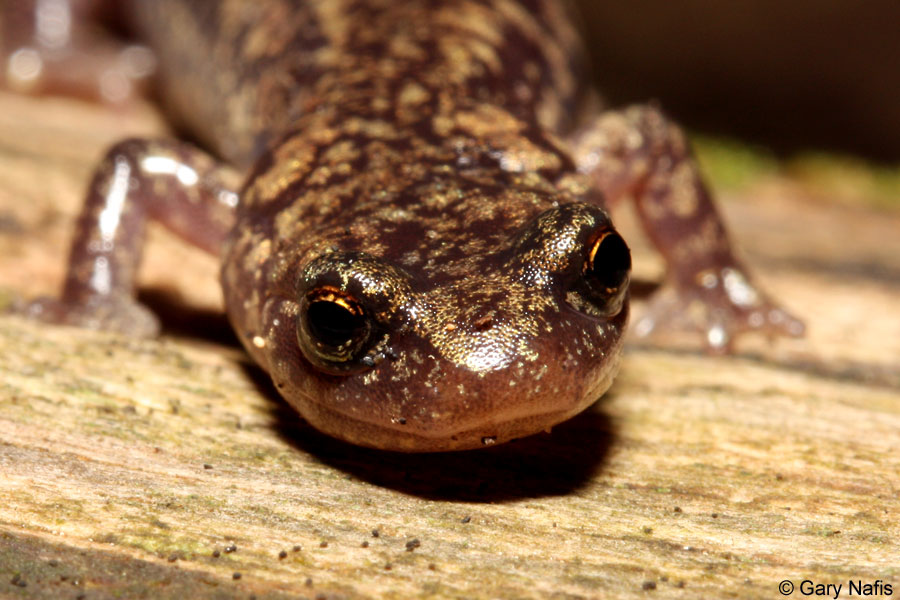 I’m named a Species of Greatest Conservation Need by the New Mexico Department of Game and Fish.
I could go extinct!
The Sacramento Mountain Salamander
...is like a sponge!
This salamander doesn’t have lungs like other animals.

It breathes through its skin!

For this to work, its skin has to stay moist.

If it dries out, the salamander can’t breathe.
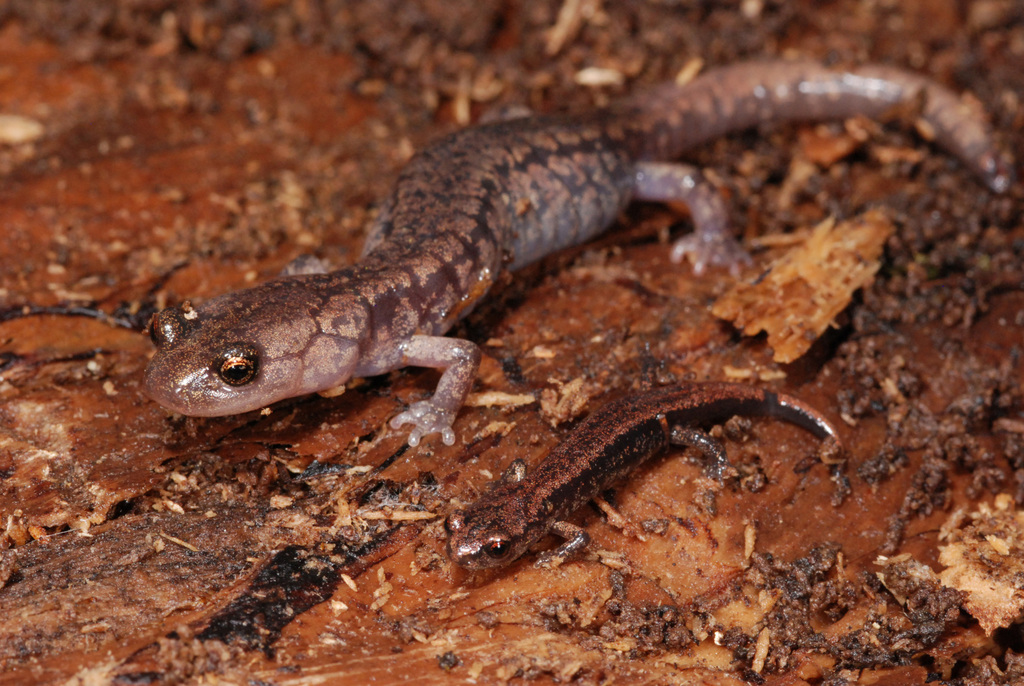 2025
Photo Credit: Robert Dobbs
Follow along as we read…
a letter from
a sponge salamander
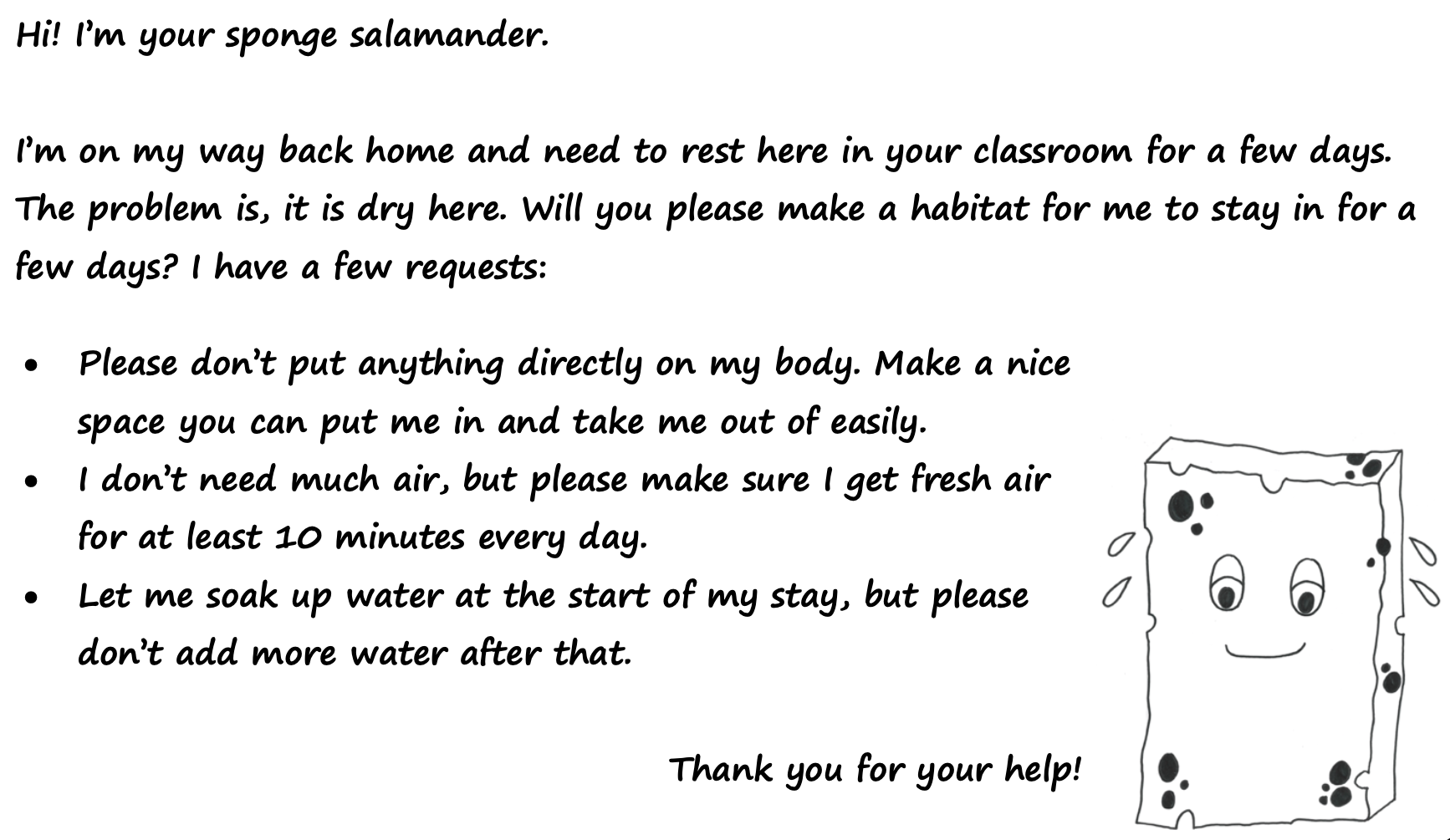 2025
Let’s Learn from Desert Dwellers
The Chihuahuan Desert receives an average of less than 9 inches of rain per year!
How do animals live in a place with such little water?

They have adaptations!

Behaviors or structures that allow a plant or animal to better survive and reproduce in a particular environment.
2025
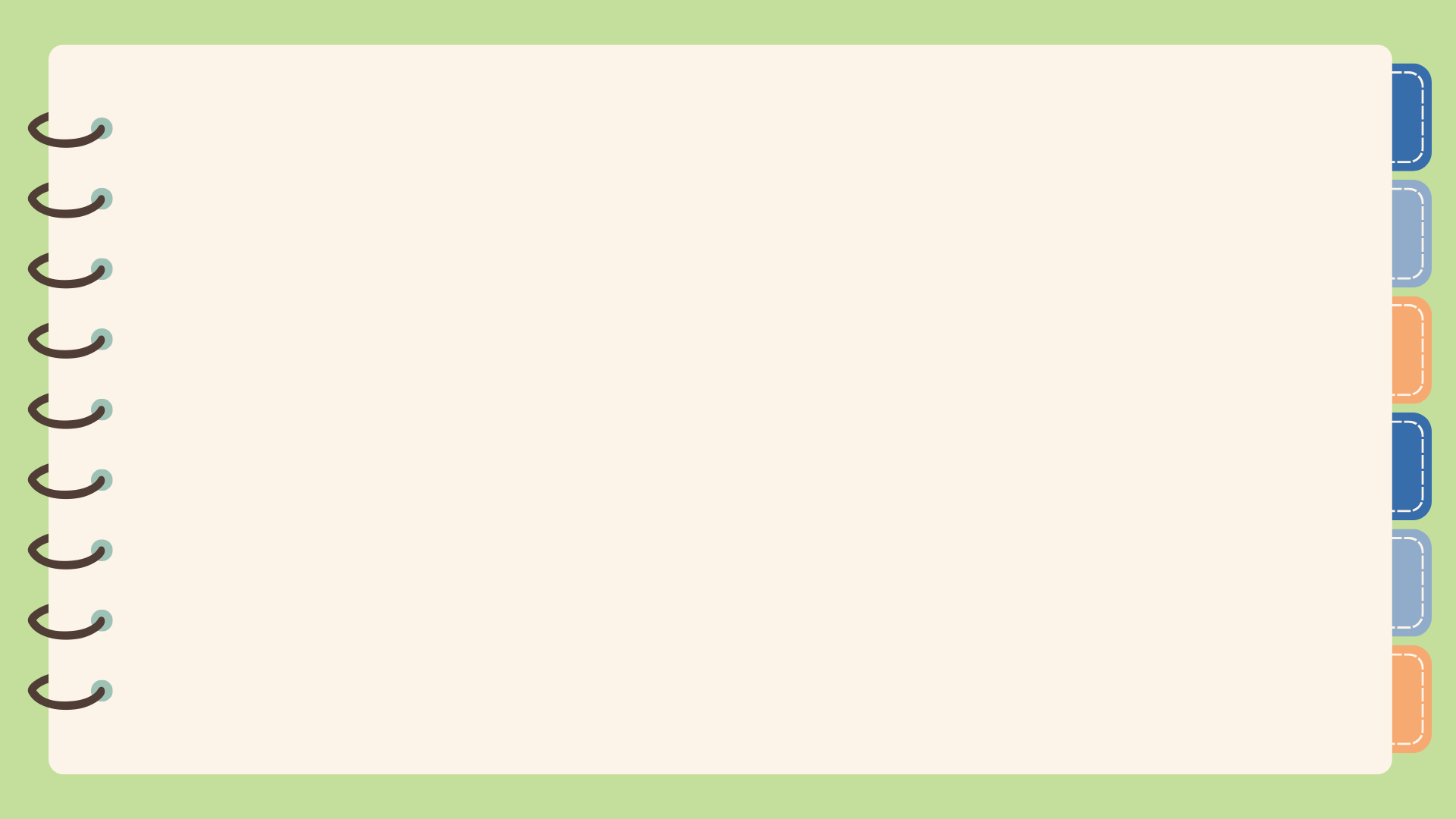 How do I live with little water?
Spadefoot Toad
Nocturnal (avoids sun)

Digs a burrow to live underground

Waits (dormant) until rain comes
2025
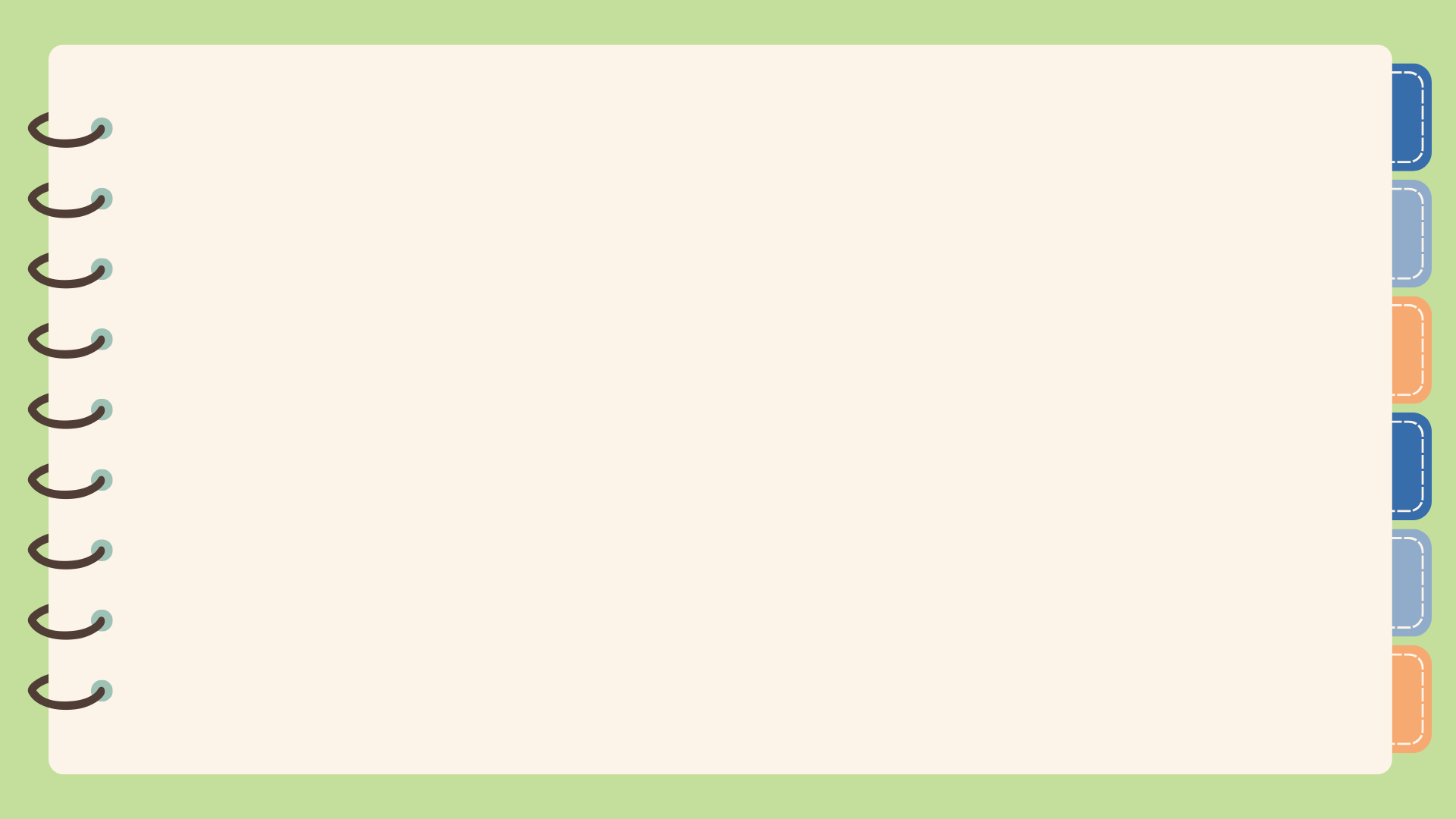 How do I live with little water?
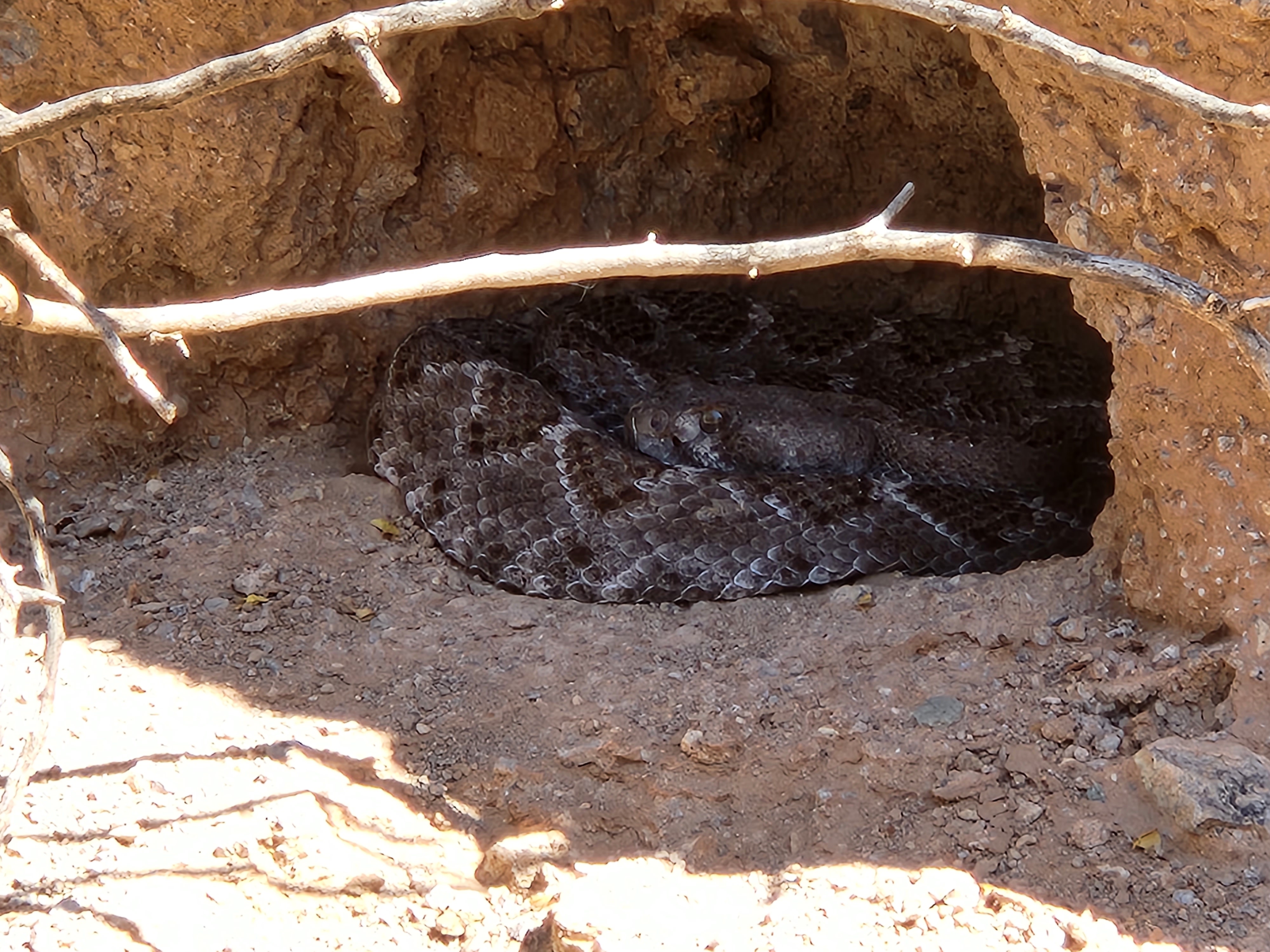 Rattlesnake
Takes advantage of cooler temperatures by hiding in abandoned burrows

Has scaly skin to keep body moisture inside
2025
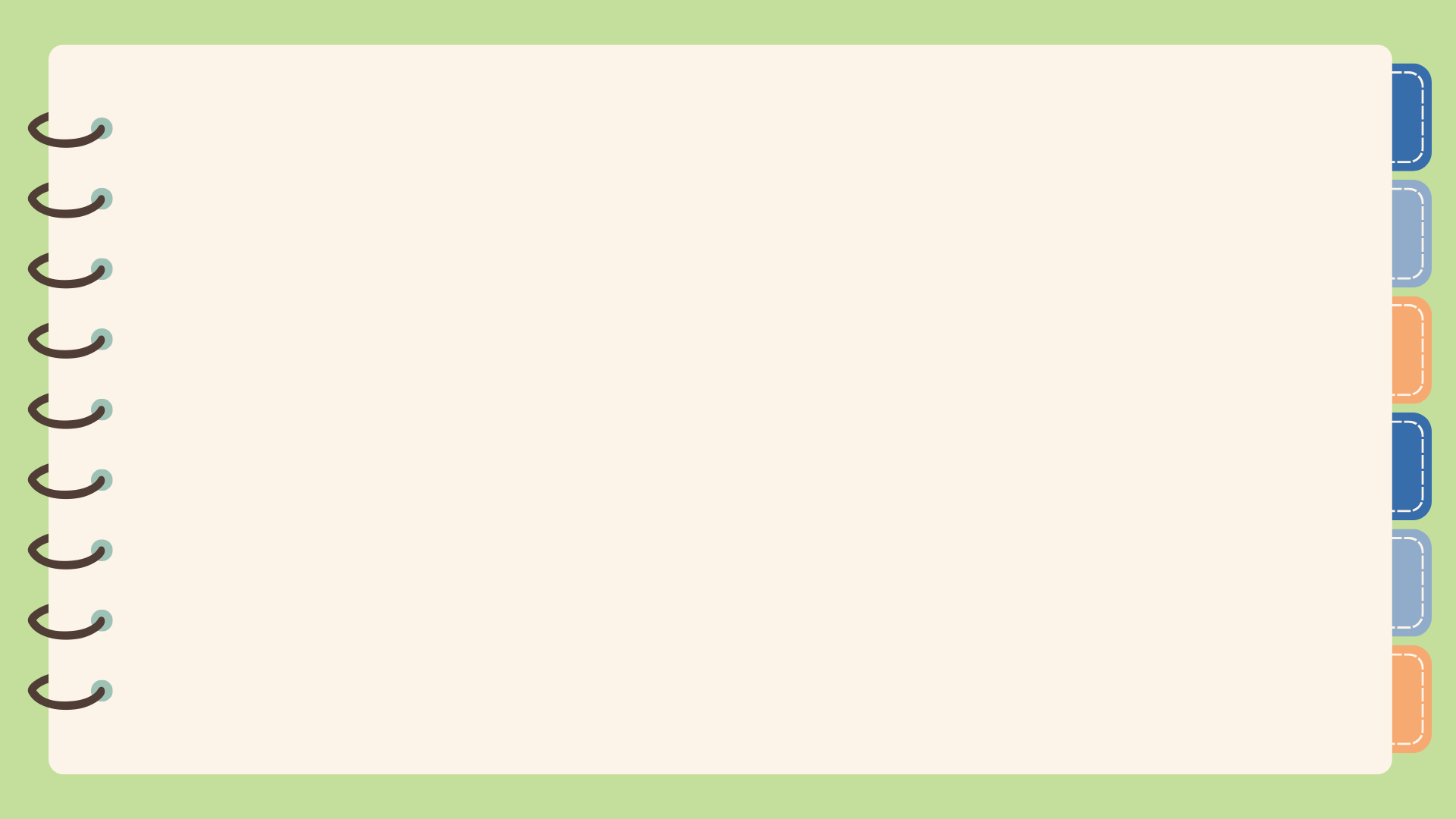 How do I live with little water?
Creosote Bush
Small leaves reduce the surface area exposed to the sun and wind

Waxy coating on leaves reduces water loss

Long, spreading roots
2025
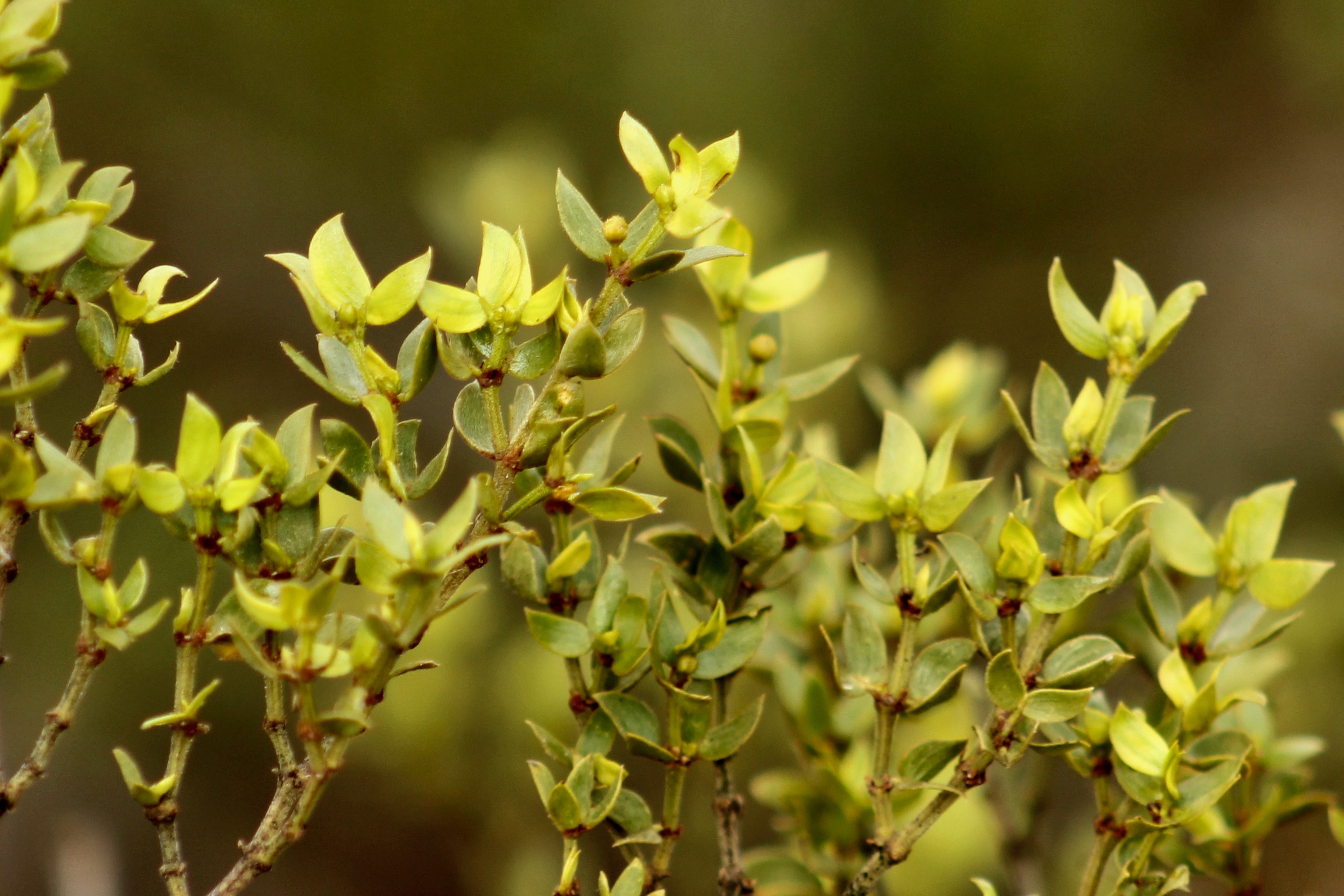 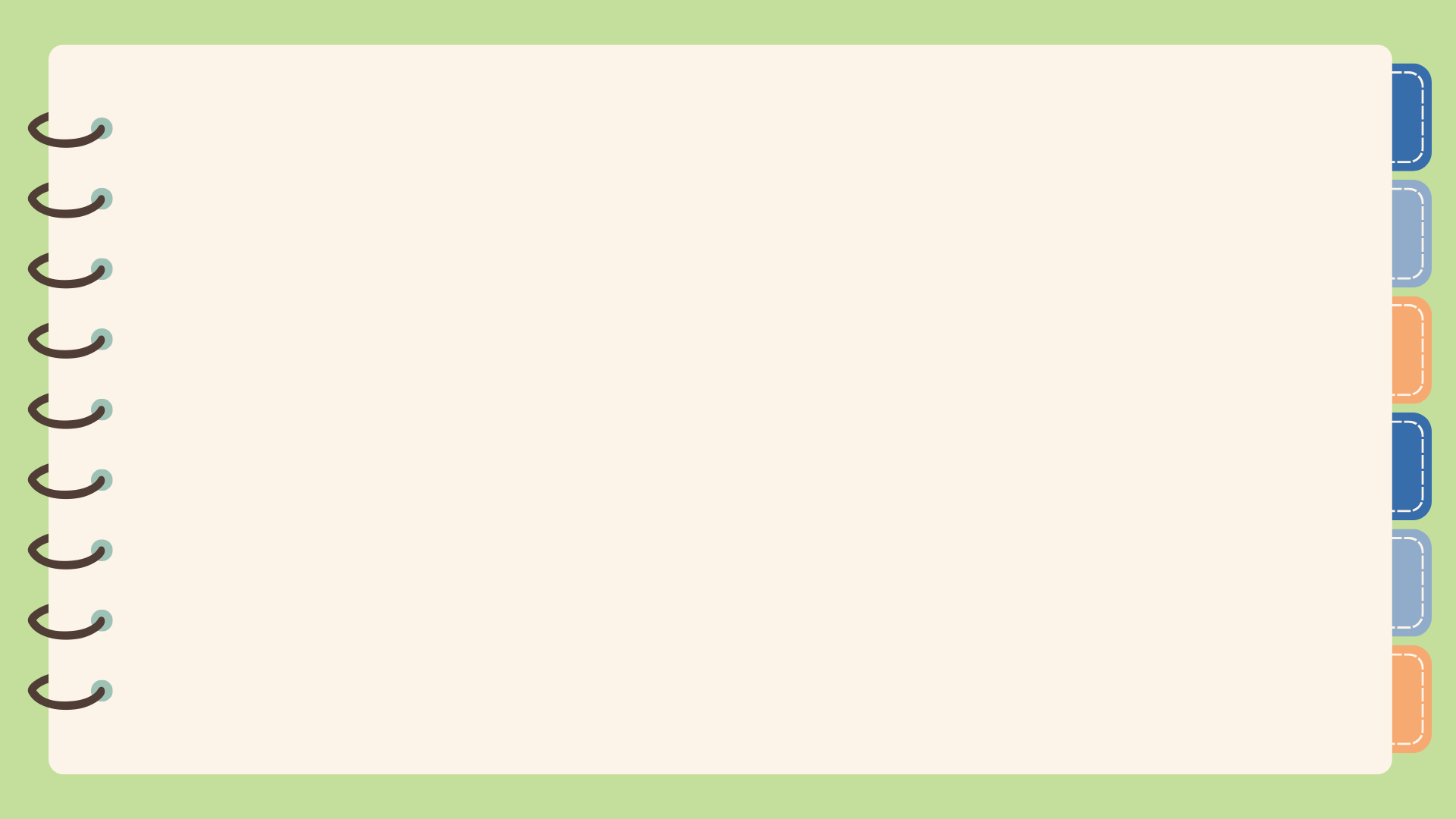 How do I live with little water?
Fishhook Barrel Cactus
Waxy coating

Accordion pleating allows it to expand and store water when it is available
2025
Design Time
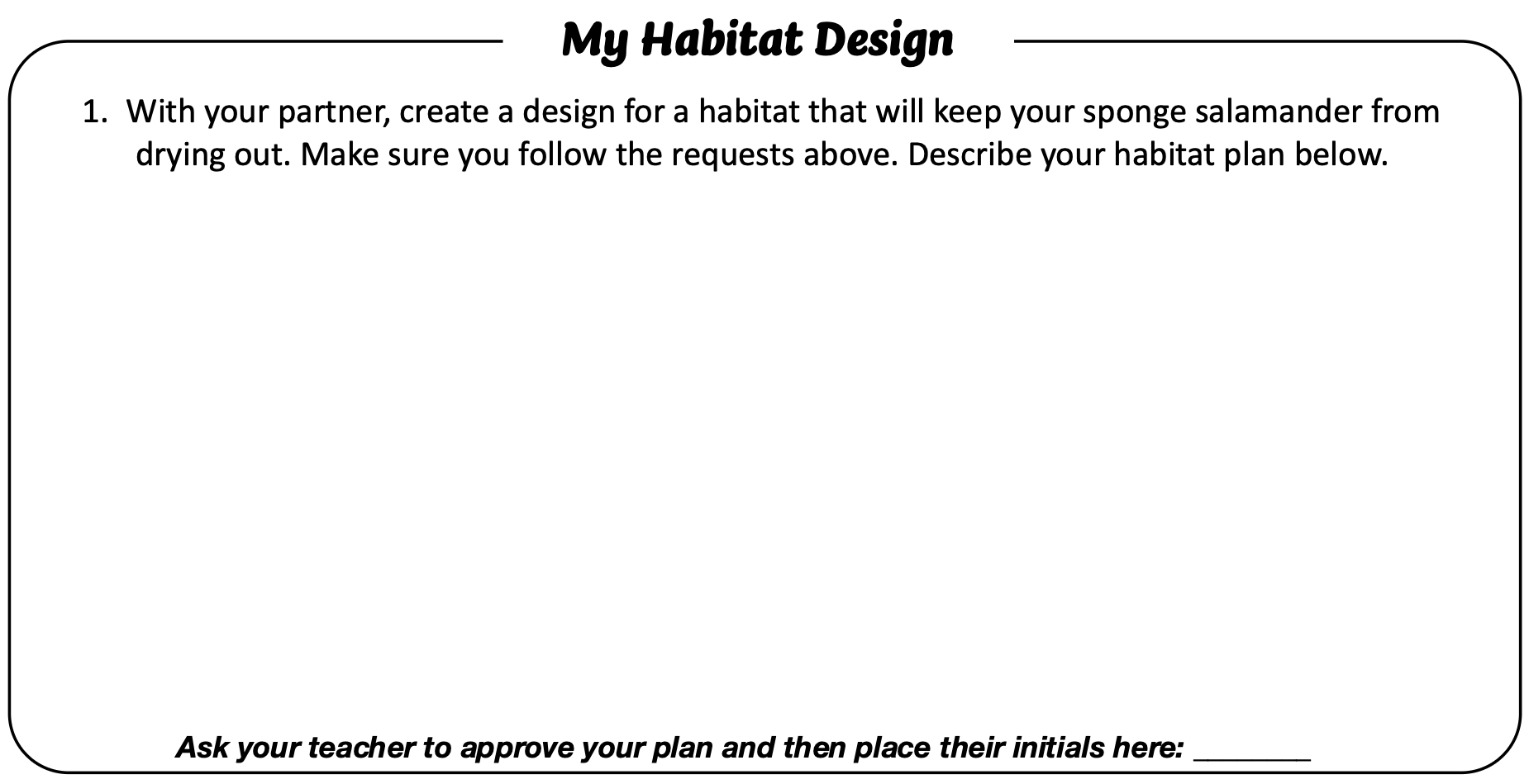 Don’t forget my requests!
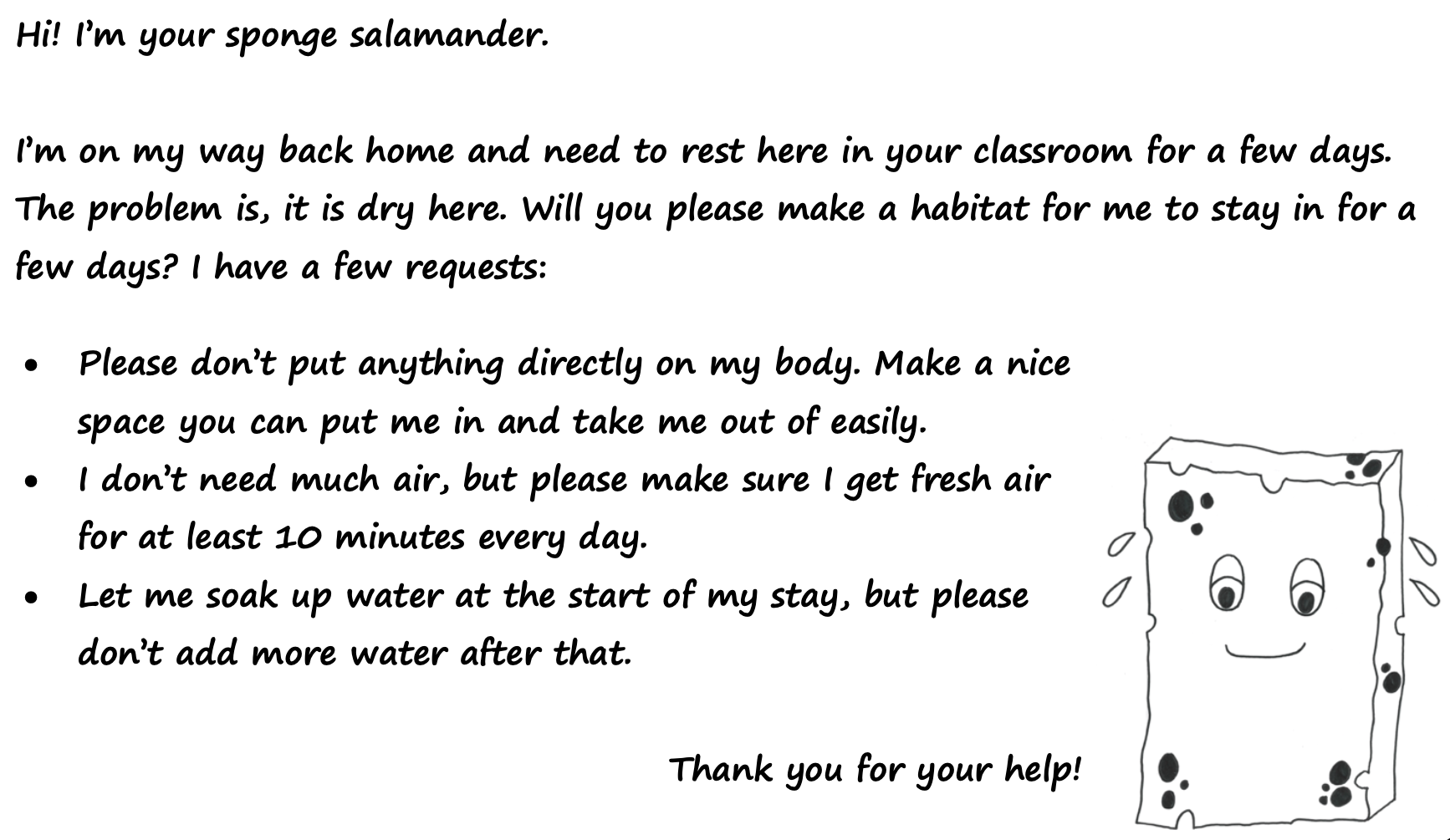 Describe your habitat on worksheet Question 1.
2025
Done? Raise your hand. Your teacher will initial your worksheet.
Set up: Class Control
Place the sponge salamander in a tray of water for 10 seconds.
 Remove the sponge and turn it over until it stops dripping
 Place the sponge on the plate.
 Make sure the scale says 0 grams.
2025
5.  Place your sponge (without the plate) on the scale and write the starting weight on “My Results Table.”
6. Gently wipe the scale dry.
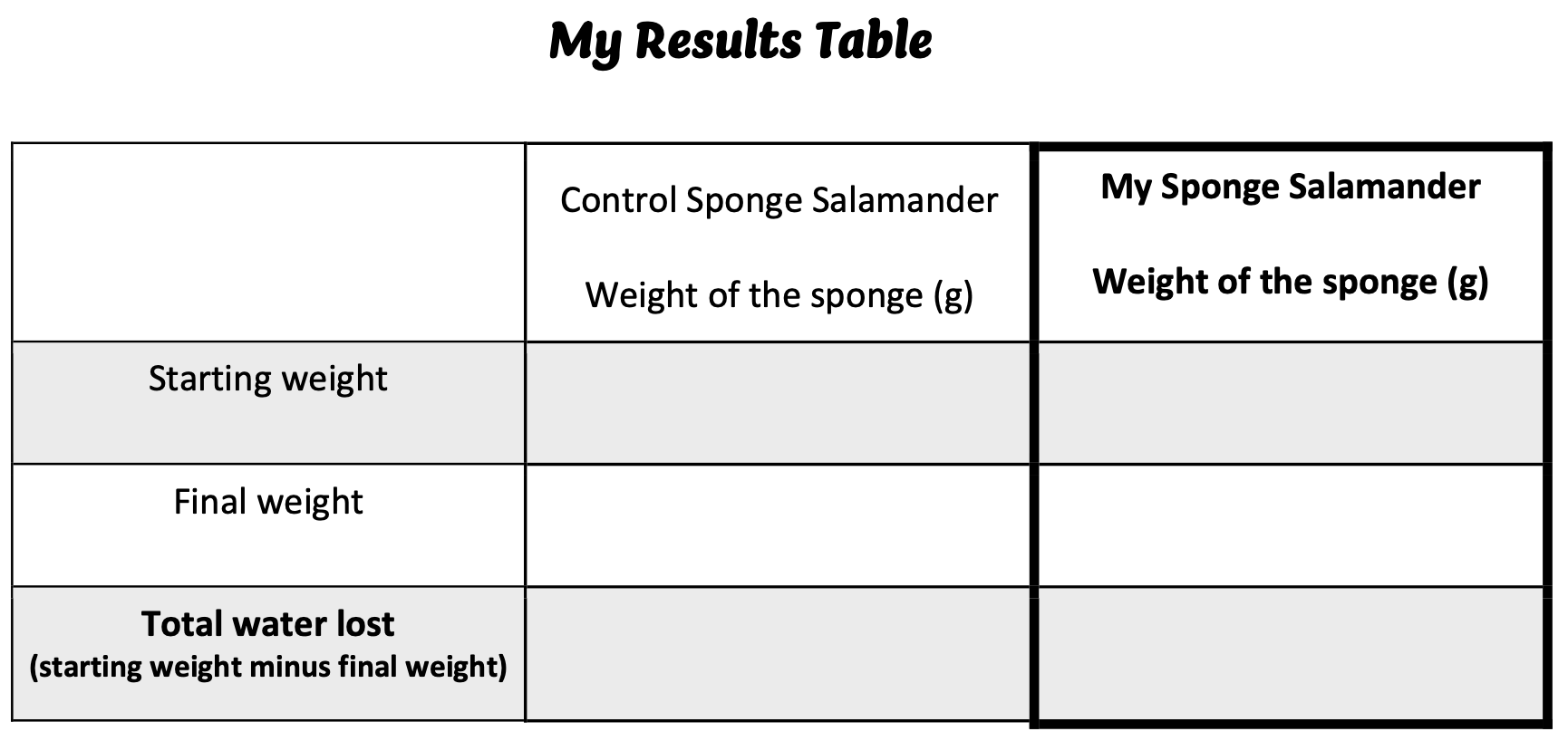 Your Turn: Group Set Up
Turn & Drip
Weigh & Write
Dip
Plate
Wipe
2025
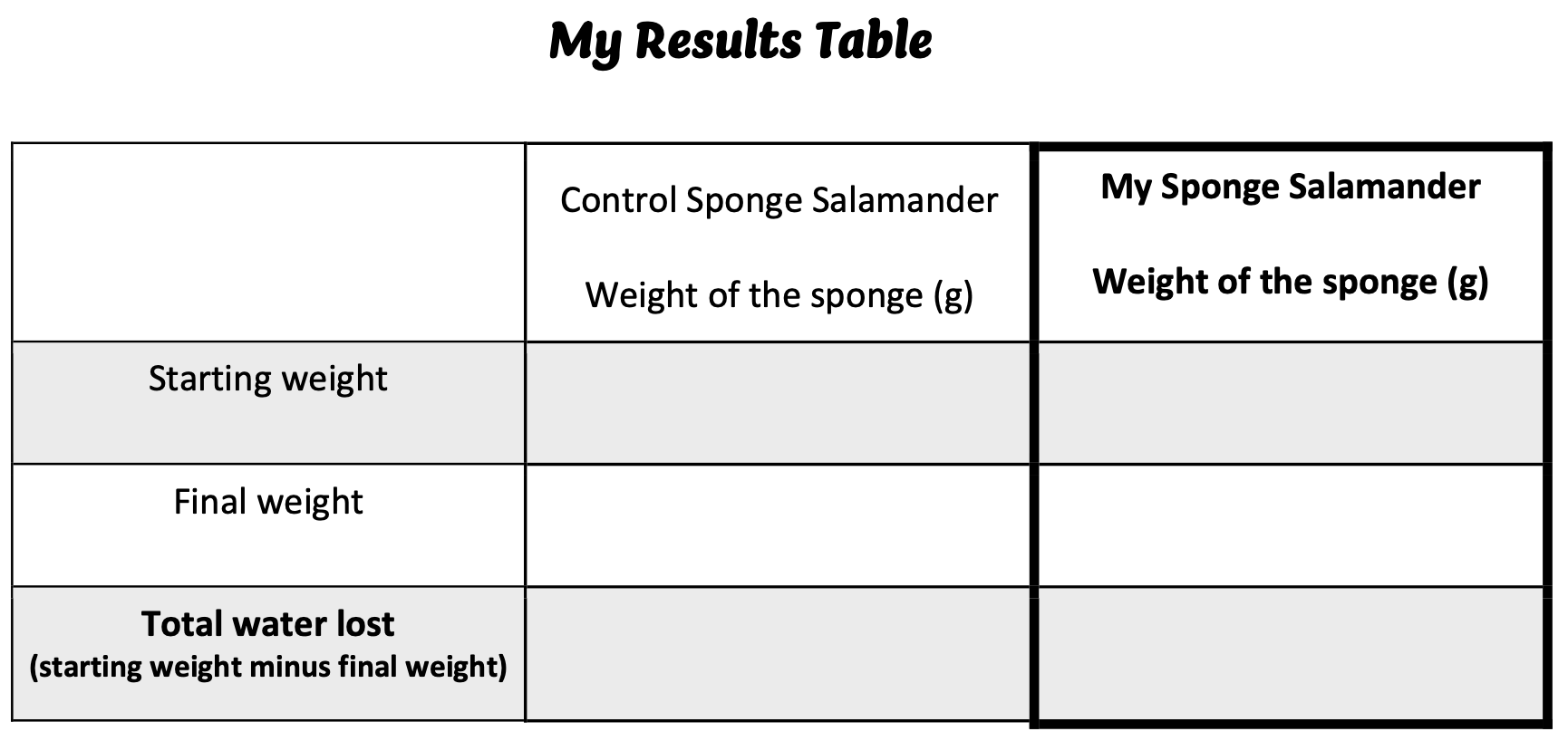 Now we wait...
Let our experiment run for 1 to 3 days.

We will give our salamanders 10 minutes of air every day.

We do not add water.
2025
Stop here and start on the next slide after the experiment is over.
)
)
)
)
Brought to you by 
The Asombro Institute
)
)
Sponge Salamanders
)
)
)
)
Part 2: Results
)
)
2025
)
)
)
)
)
)
© Asombro Institute for Science Education
Results
Carefully remove your sponge salamander and weigh it.
Write the “final weight” on “My Results Table”
Calculate the total water lost.
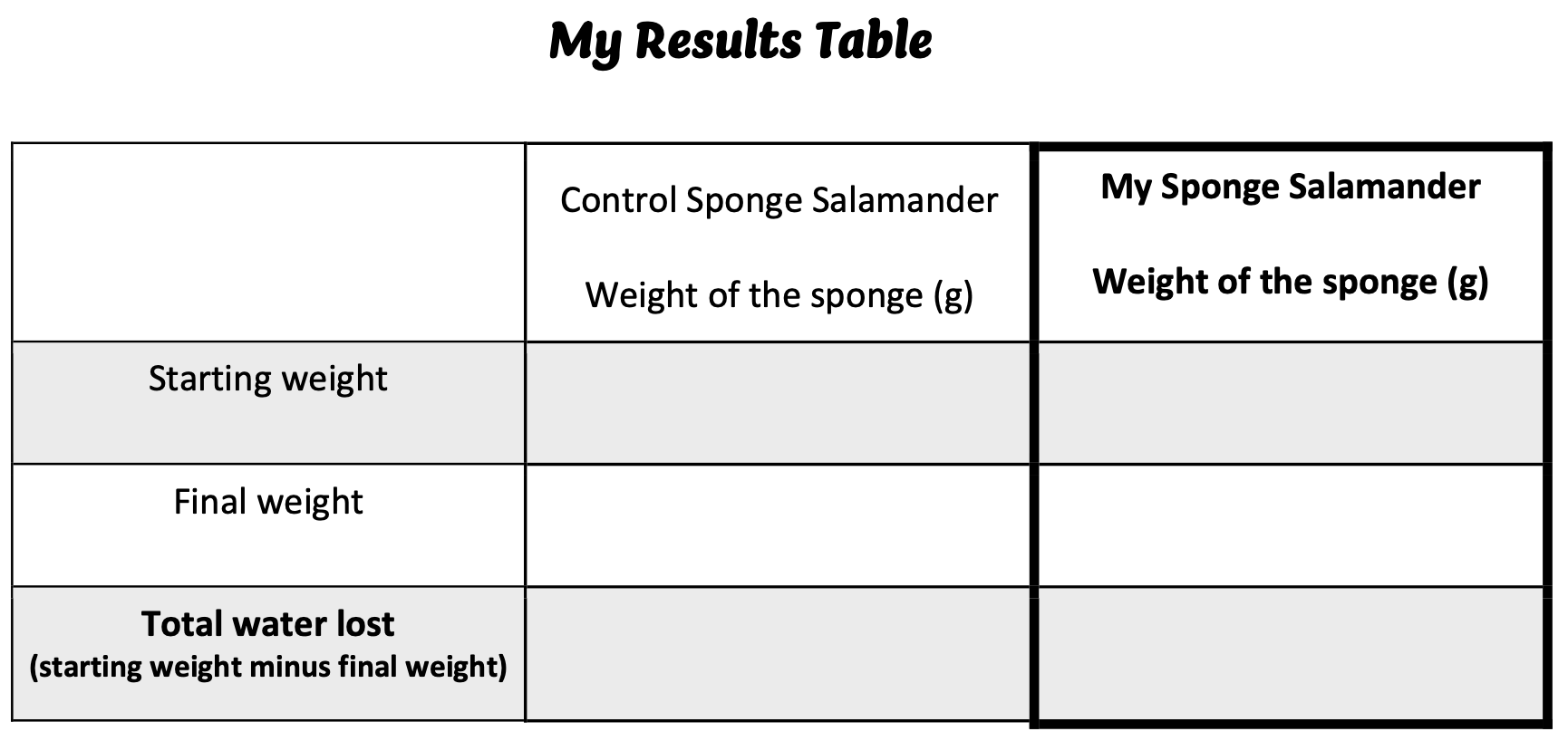 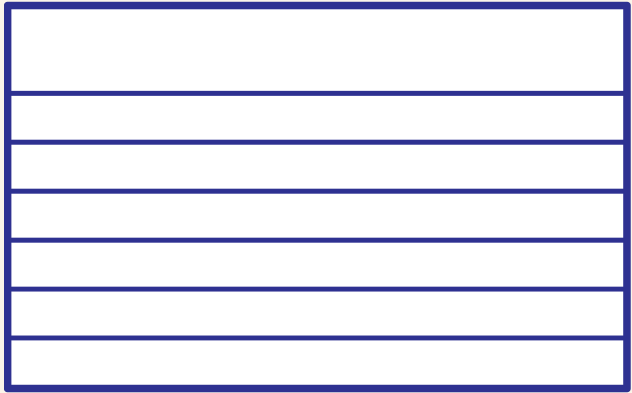 2025
Write your total water lost on an index card and place it in front of your habitat.
Gallery Walk
Place sticky note with total water loss in front of your habitat.
As a class, put habitats in order from most water loss to least water loss. Place sticky notes in front.
Observe each other’s habitat designs.
Please do not touch other team’s habitats.
2025
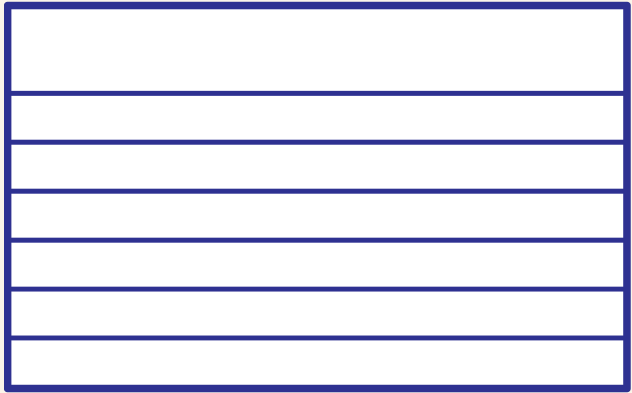 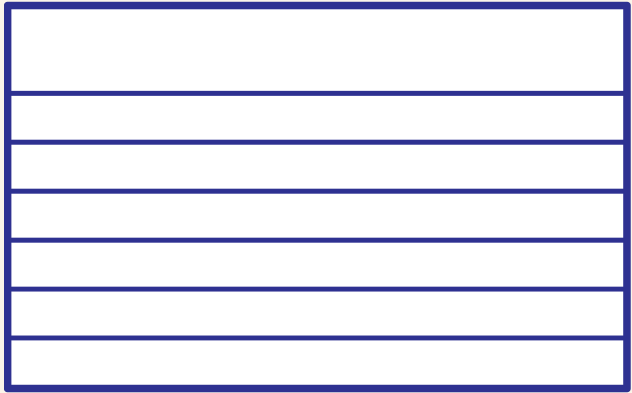 Least water loss
Most water loss
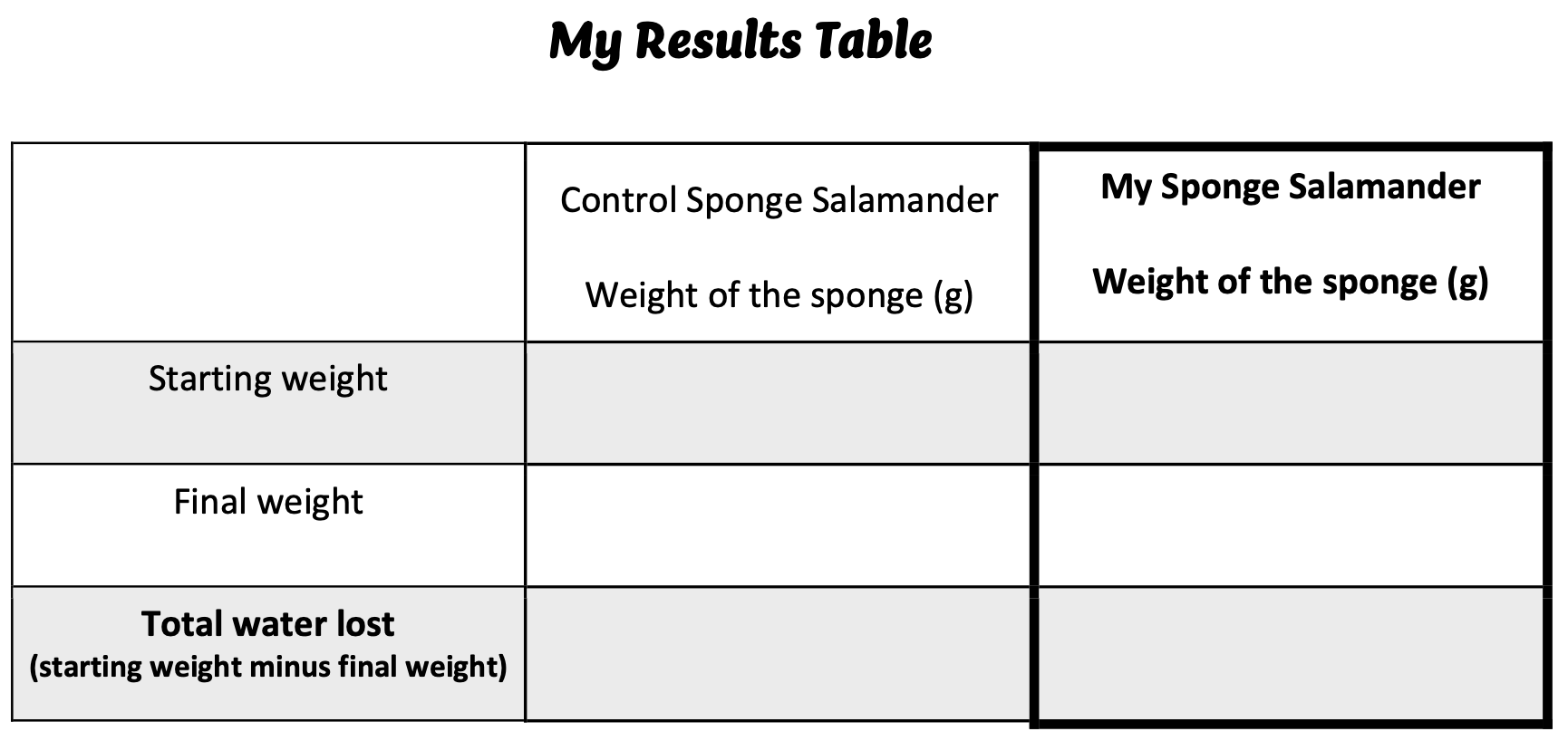 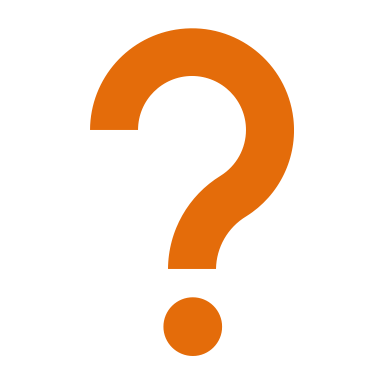 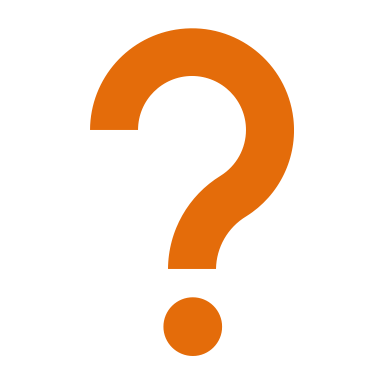 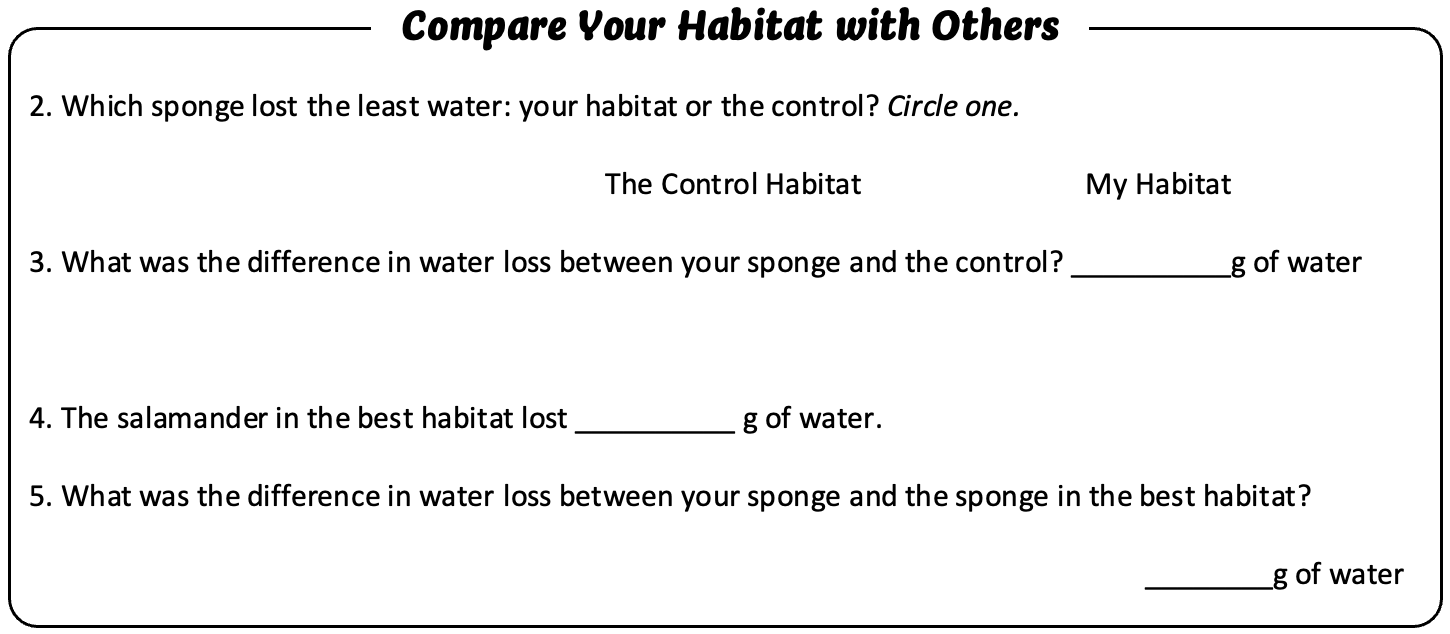 2025
Circle the habitat that had the lowest water loss.
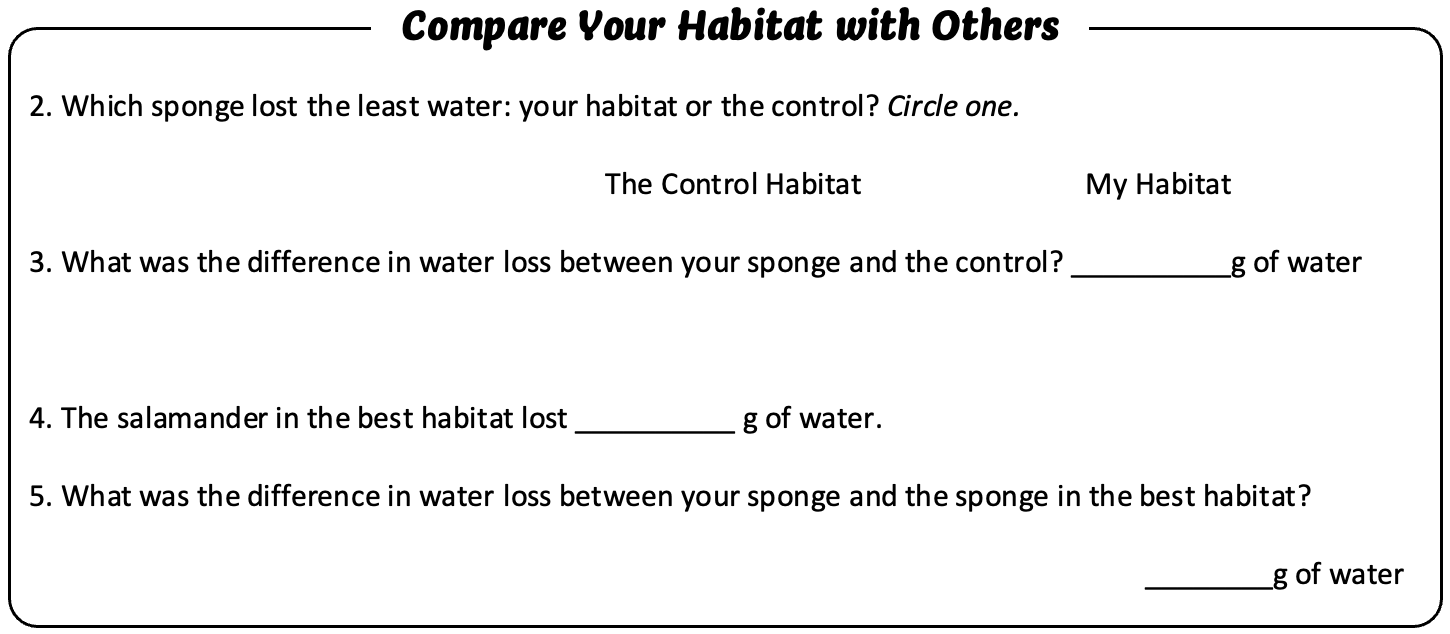 Calculate the difference in water loss between your habitat and the control.
2025
-					=
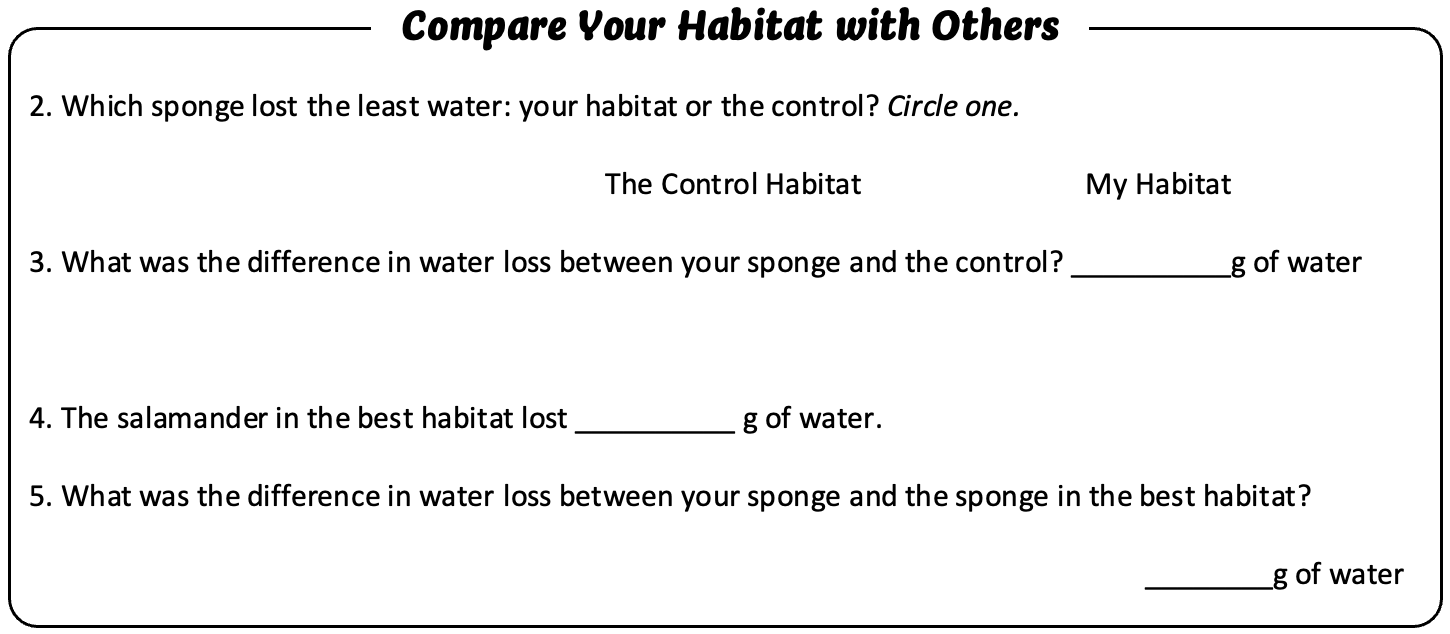 How much water did the best habitat lose?
How much water did your habitat lose?
2025
Calculate the difference in water loss between your habitat and the best habitat.
-					=
What made a habitat good at reducing water loss?
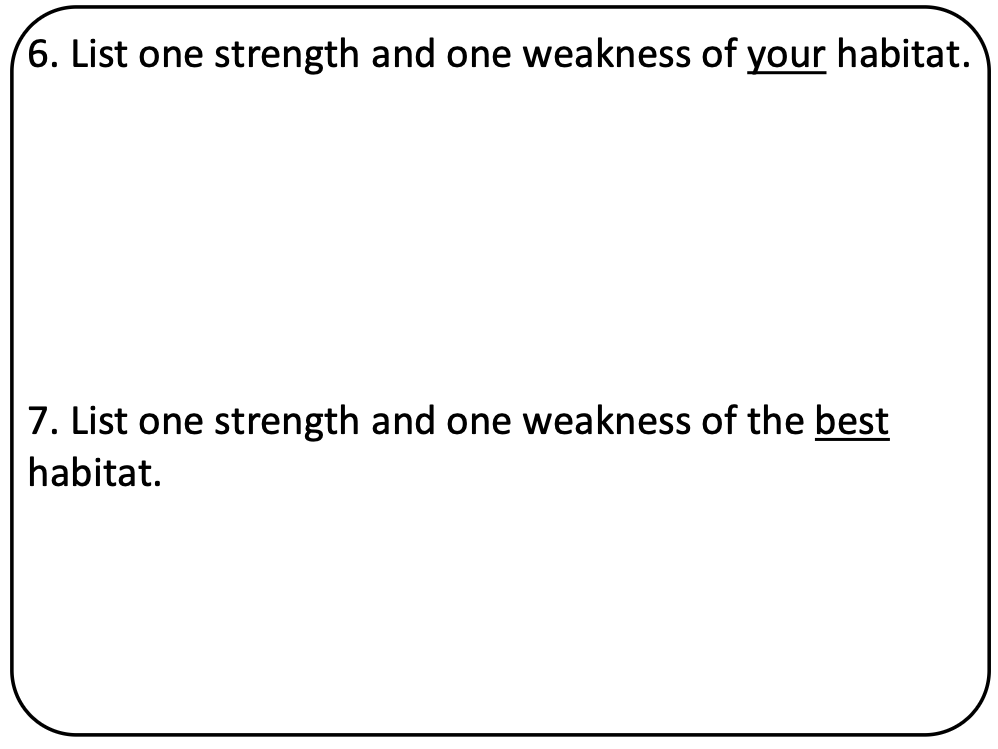 Let’s Discuss!
Strengths
Weaknesses
2025
It’s Tricky to Stay Moist
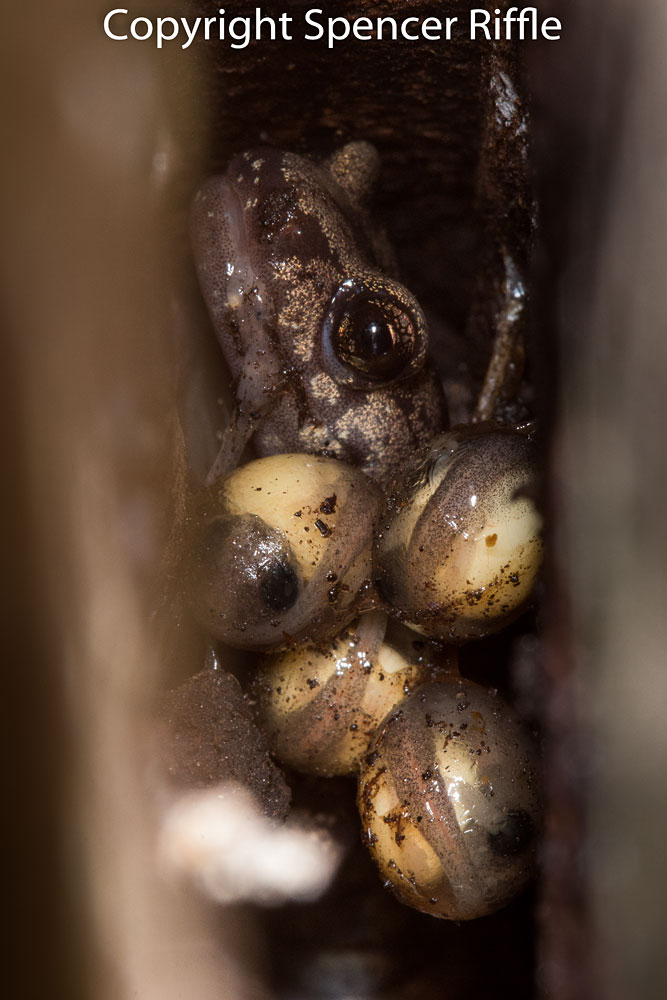 Amphibians (salamanders, frogs, toads, axolotls) depend on adaptations and habitats for survival.

They lay jelly eggs that dry out easily.

They have delicate, breathable skin.

They need places to take cover from the sun or keep cool and moist.
2025
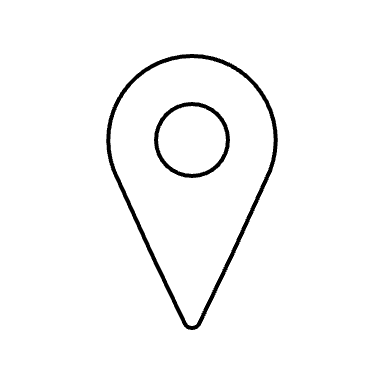 Hot & Dry
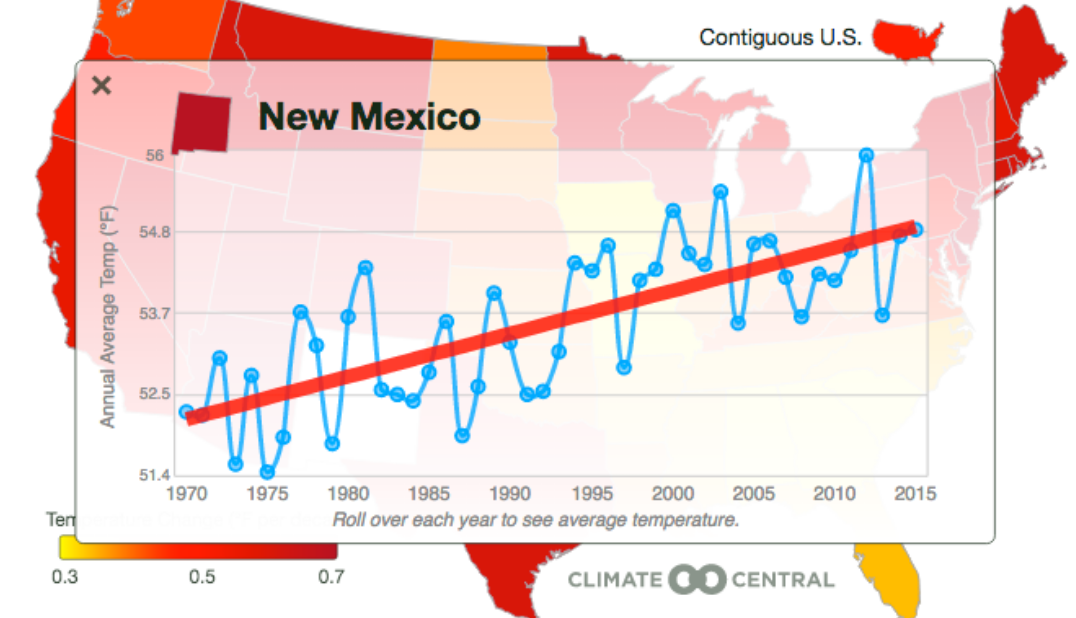 2025
Drought is when we get less rain than normal. 

Temperatures are rising.
Source: https://theacademyadvocate.com/4342/news/climate-crisis-in-new-mexico
Source: NDMC, NOAA, USDA
[Speaker Notes: Link to updated drought data: https://droughtmonitor.unl.edu/CurrentMap/StateDroughtMonitor.aspx?NM]
Let’s Discuss!
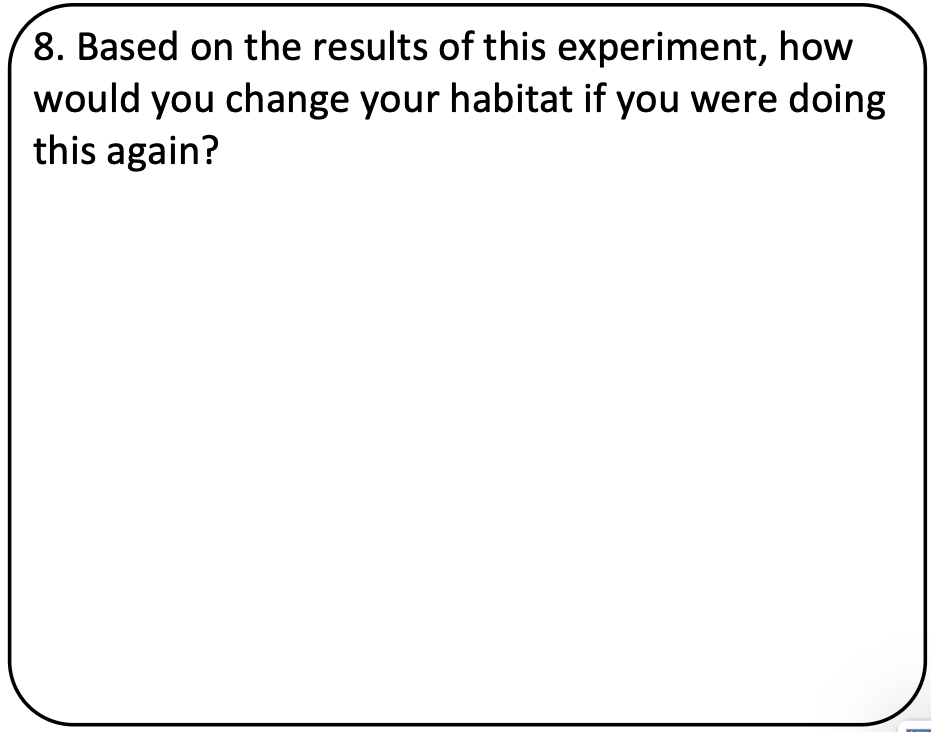 How would you change your habitat if you were doing this again?
Answer Question 8 on
your worksheet.
2025
Brought to you by 
The Asombro Institute
Thank you for 
your help!
2025